15-213 Recitation 6: C Review
30 Sept 2016
Agenda
Reminders
Lessons from Attack Lab
C Assessment
Programming Style
Cache Lab Overview
Appendix: valgrind
Appendix: Clang / LLVM
Reminders
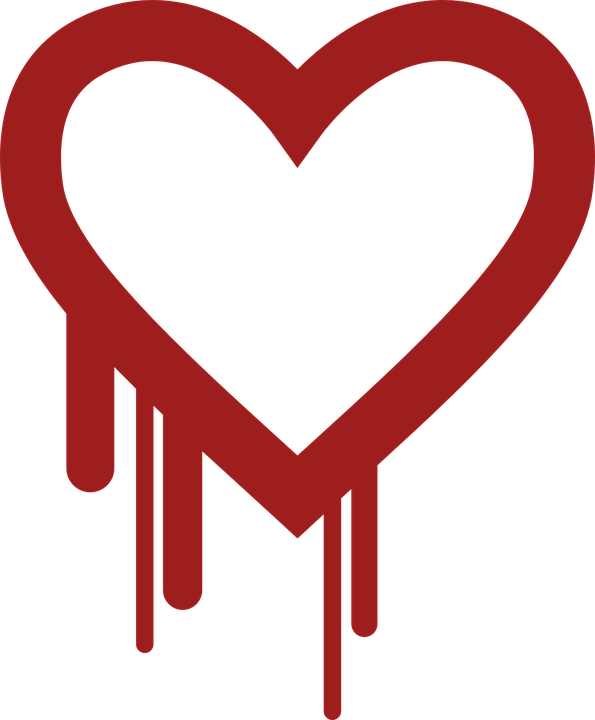 Attack Lab is due tomorrow!
“But if you wait until the last minute, it only takes a minute!” - NOT!
Cache Lab will be released tomorrow!
Image credit: pixabay.com
Lessons from Attack Lab
Never, ever use gets
use fgets instead if you need that functionality
Use functions that pass an explicit buffer length if possible
strncpy/strncat instead of strcpy/strcat, snprintf instead of sprintf
Limit scanf/fscanf input lengths with %123s
Or use a function that dynamically allocates a large-enough buffer
asprintf (GNU library) instead of sprintf
If none of those is possible, be very careful about checking input size
Stack protections make it harder to exploit a buffer overflow – but not impossible
C Assessment
Can you easily answer all of the problems on the following slides?
For each question, take a minute to write down your answer
If not, please come to the C Bootcamp:
Wednesday 7:30-9pm, Location TBD
You need this for the rest of the course.  If in doubt, come to the C Bootcamp!
C Question 1
Which of the following lines has a problem?
	If it does, how might you solve it?
int main(int argc, char** argv) {
   int *a = malloc(100 * sizeof(int));
   for (int i=0; i<100; i++) {
      if (a[i] == 0) a[i]=i;
      else a[i]=0;
   }
   ...
   free(a);
   return 0;
}
1
2
3
4


5
6
C Question 1
What can malloc return?  Can malloc fail?
int main(int argc, char** argv) {
   int *a = malloc(100 * sizeof(int));
   for (int i=0; i<100; i++) {
      if (a[i] == 0) a[i]=i;
      else a[i]=0;
   }
   ...
   free(a);
   return 0;
}
1
2
3
4


5
6
C Question 1
Allocated memory is not initialized.
What function does this?
int main(int argc, char** argv) {
   int *a = malloc(100 * sizeof(int));
   for (int i=0; i<100; i++) {
      if (a[i] == 0) a[i]=i;
      else a[i]=0;
   }
   ...
   free(a);
   return 0;
}
1
2
3
4


5
6
C Question 1 (bonus)
Declaring a variable in a for loop requires:
	-std=c99 (or later standard)
int main(int argc, char** argv) {
   int *a = malloc(100 * sizeof(int));
   for (int i=0; i<100; i++) {
      if (a[i] == 0) a[i]=i;
      else a[i]=0;
   }
   ...
   free(a);
   return 0;
}
1
2
3
4


5
6
C Question 1
The code has been revised to address the two problems.
int main(int argc, char** argv) {
   int *a = calloc(100 * sizeof(int));
   if (a == NULL) { ...}
   for (int i=0; i<100; i++) {
      if (a[i] == 0) a[i]=i;
      else a[i]=0;
   }
   ...
   free(a);
   return 0;
}
C Question 2
What is the value of A and B?  Why?
#define IS_GREATER(a, b) a > b

int is_greater(int a, int b) {
   return a > b;
}

int A = IS_GREATER(1, 0) + 1;
int B = is_greater(1, 0) + 1;
C Question 2
A uses a macro, which does textual substitution
Following the order of operations: 1 > 0 + 1 => 1 > 1 => 0
#define IS_GREATER(a, b) a > b

int is_greater(int a, int b) {
   return a > b;
}

int A = IS_GREATER(1, 0) + 1;
int B = is_greater(1, 0) + 1;
#define IS_GREATER(a, b) a > b
int A = 1 > 0 + 1;
C Question 2
B uses a function call and behaves as expected:
    B = 1 + 1 => 2
#define IS_GREATER(a, b) a > b

int is_greater(int a, int b) {
   return a > b;
}

int A = IS_GREATER(1, 0) + 1;
int B = is_greater(1, 0) + 1;
C Question 3
Which of the following lines has a problem?
	How would you solve the problem(s)?
int *foo(int *allocate) {
   int a = 3;
   allocate = malloc(sizeof(int));
   if (allocate == NULL) abort();
   return &a;
}
1
2
3
4
C Question 3
allocate is a local copy of the pointer
	“*allocate =’’ assigns to the caller’s location
	To allocate for the caller, foo(int **allocate)
int *foo(int *allocate) {
   int a = 3;
   allocate = malloc(sizeof(int));
   if (allocate == NULL) abort();
   return &a;
}
1
2
3
4
C Question 3
Where is a?  To where does &a point?
int *foo(int *allocate) {
   int a = 3;
   allocate = malloc(sizeof(int));
   if (allocate == NULL) abort();
   return &a;
}
1
2
3
4
C Assessment
Did you know the answers to all of the problems?  If not,
COME TO THE C BOOTCAMP
C Programming Style
Properly document your code
Header comments, overall operation of large blocks, any tricky bits
Write robust code – check error and failure conditions
Write modular code
Use interfaces for data structures, e.g. create/insert/remove/free functions for a linked list
No magic numbers – use #define
Formatting
80 characters per line
Consistent braces and whitespace
No memory or file descriptor leaks
C Programming Exercise
Learn to use getopt
Complete the code to process the commandline
Write a simple calculator program
Form pairs
One student needs a laptop
Login to a shark machine
$ wget http://www.cs.cmu.edu/~213/activities/rec6.tar
$ tar xf rec6.tar
$ cd rec6
$ make
man 3 getopt
int getopt(int argc, char * const argv[],             const char *optstring);
If there are no more option  characters,  getopt()  returns  -1.
optstring is a string containing the legitimate option characters.
If such a character is followed by a colon, the option requires an argument
 getopt() places a pointer to the following text in optarg
 getopt() finds an option character in argv that was not included in optstring, or if it detects a missing option argument, it returns '?'
If You Get Stuck on cachelab
Please read the writeup.  Please read the writeup. Please read the writeup. Please read the writeup!
CS:APP Chapter 6
View lecture notes and course FAQ at http://www.cs.cmu.edu/~213
Office hours Sunday through Thursday 5:00-9:00pm in WeH 5207
Post a private question on Piazza
man malloc, man valgrind, man gdb,  gdb's help command
KEEP
CALM
and
READ
THE
WRITEUP
Appendix: valgrind
A suite of tools for debugging and profiling memory use, among other things
find where memory that wasn't freed was allocated
track origin of uninitialized values
show heap usage over time
detect reads and writes of invalid locations
detect illegal and double frees
valgrind: Finding Memory Leaks
valgrind --leak-resolution=high --leak-check=full --show-reachable=yes --track-fds=yes ./my_prog <args>
your program runs as normal, though much, much slower
read/write errors and uses of uninitialized values are reported as they occur
un-freed memory is reported on program termination
Clang / LLVM
Cachelab – Part B Matrix Transpose

Clang is a gcc-equivalent C compiler
Support for code analysis and transformation
New methods of style checking and trace generation
Compiler will check your variable usage and declarations
Compiler will also instrument the code to record all memory accesses to a file